Top 10 Länder nach Anzahl neuer COVID-19-Fälle
519.729.804 Fälle insgesamt (-0,6% im Vergleich zu Vorwoche)
6.268.281 Todesfälle (CFR: 1,2%)
Quelle: WHO, 17.05.2022; *Our World In Data - Vacc, abgerufen: 17.05.2022
WHO epidemiological update, datenstand 17.05.2022
Anzahl Fälle pro KW und WHO Region, Dez 2019 – 16. Mai 2022
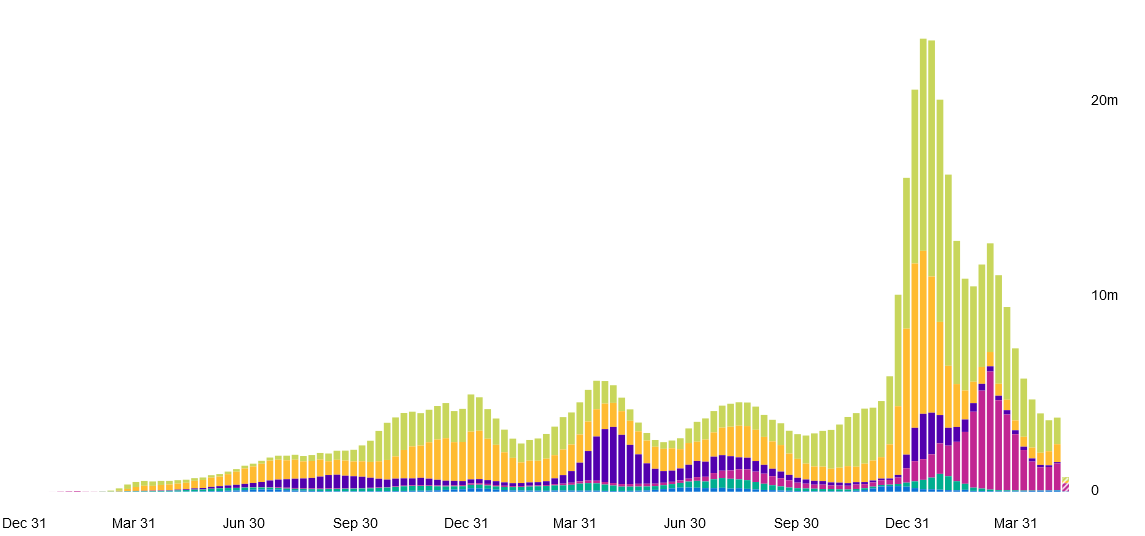 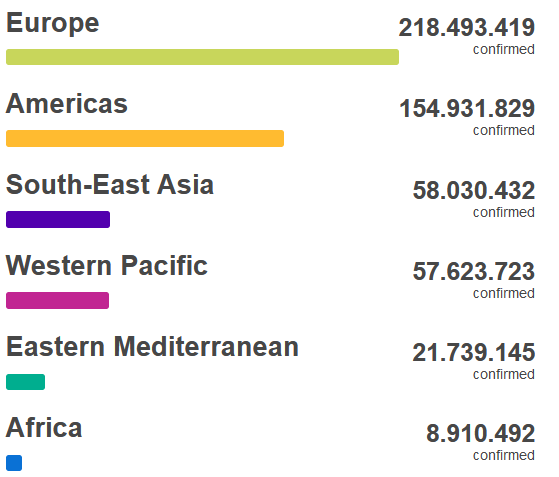 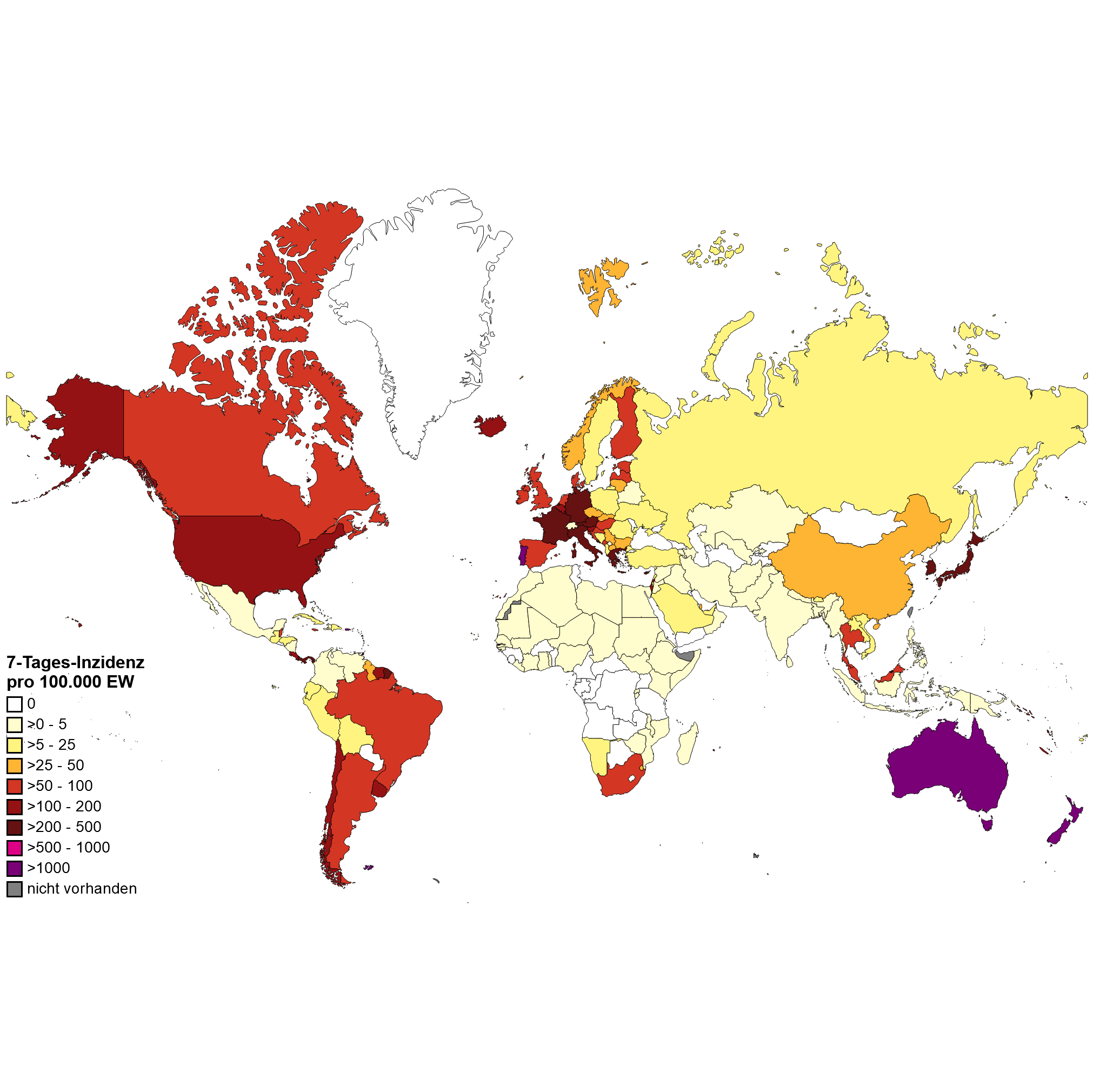 7-T Inzidenz pro 100.000 Einwohner Weltweit
Anzahl Todesfälle pro KW und WHO Region, Dez 2019 – 16. Mai 2022
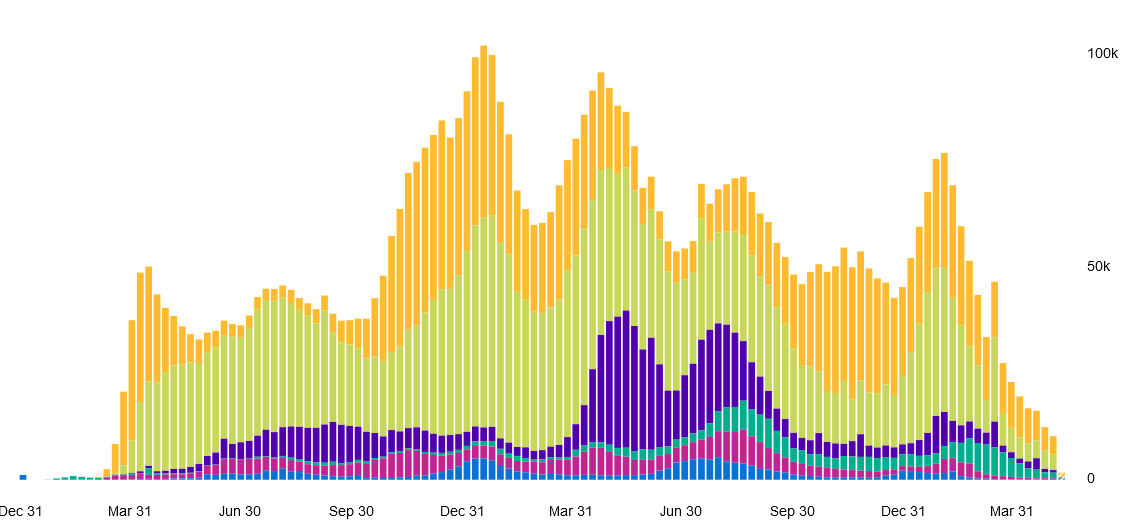 Quelle: WHO Dashboard Zugriff  18.05.2022, Datenstand 17.05.2022; Karte WHO, 17.05.2022
[Speaker Notes: CAVE: vielerorts geänderte Teststrategien insbesondere in Europa z.B. Spanien, Dänemark, England testen nur Risikogruppen, Personen die Behandlung im KH benötigen und Personen die mit RG arbeiten; Österreich hat den Anzahl PCR pro Einwohner reduziert]
7-Tages-Inzidenz pro 100.000 Einwohner in Europa
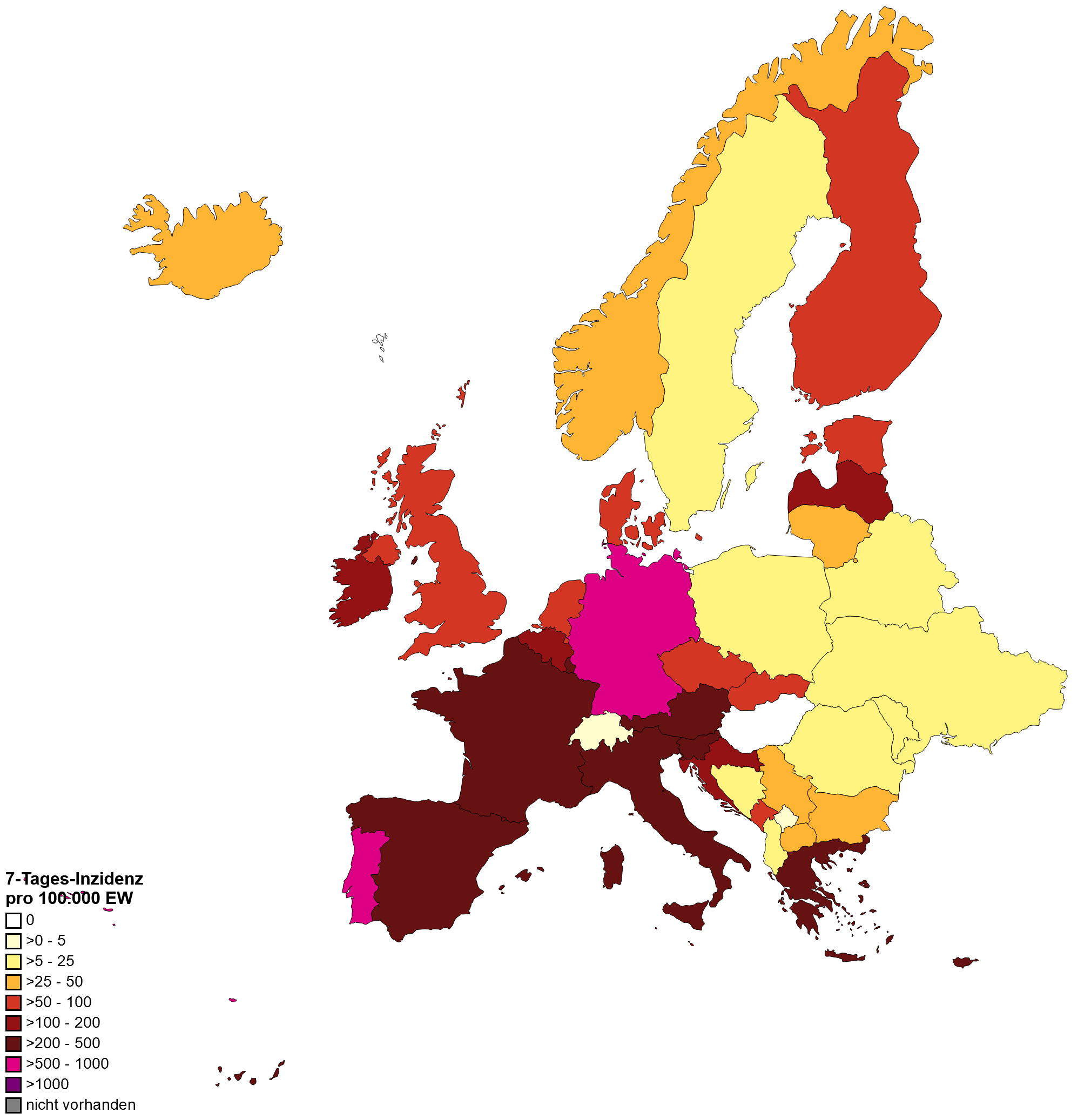 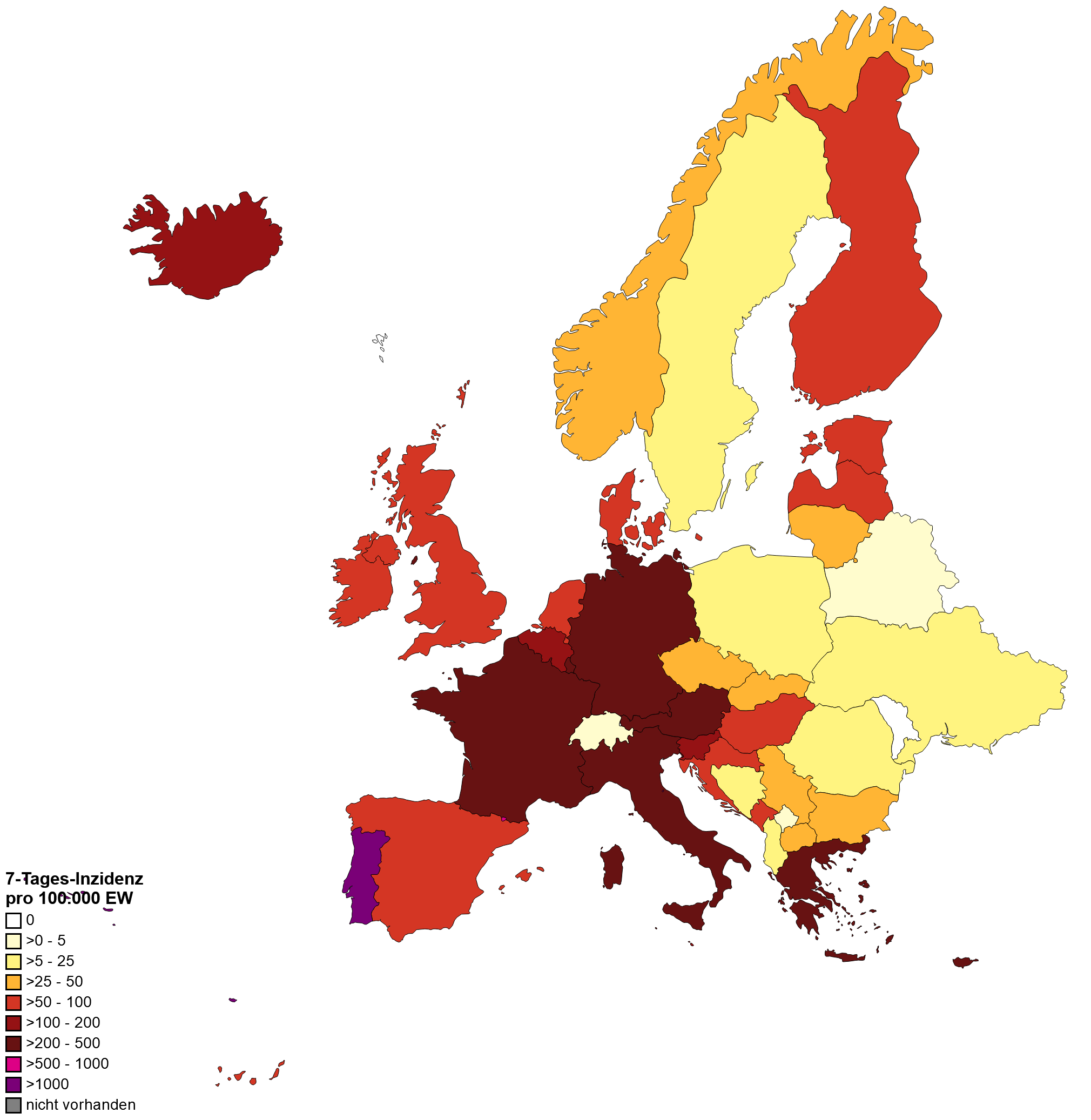 WHO, 10.05.2022
WHO, 17.05.2022
Länderfokus: Portugal
Fallzahlsteigerung seit Anfang Mai 2022
Test Positive rate gestiegen (Stand 17.05.2022: 38%)
R 7-Tage: 1,34
Bisher kein Steigerung der Covid-19 Krankenhausbelegung, IST oder todesfälle zu beobachten
BA.5, Bericht 17.05.2022
-geschätzt 64% bei 15.Mai 2022
-geschätz 80% bei 22. Mai 2022
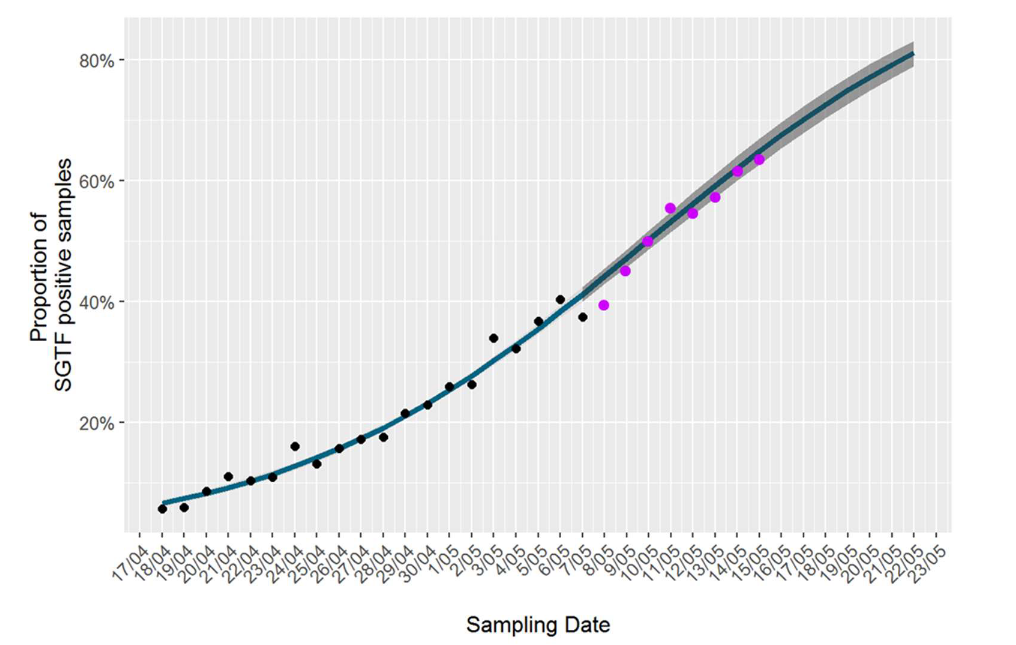 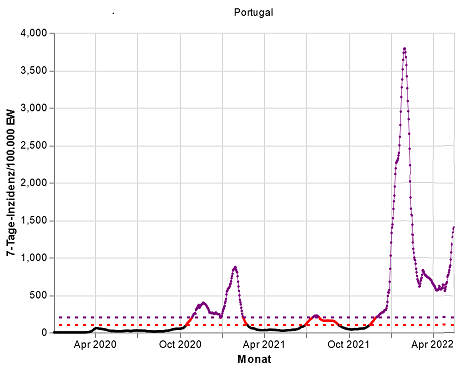 Figur: Evolution of the proportion of positive samples with S gene target failure (SGTF) in Portugal during the period from April 18th to May 7th (black dots), 2022, together with a 15-day forecast of the growth trend (Subsequent SGTF data (from 8 to 15 May 2022) is depicted by purple dots)
Quelle: WHO, Datenstand 17.05.2022; OWID, Zugriff 17.05.2022;  NIPH Portugal, SARS-CoV-2 genetic diversity Bericht, 10. Mai 2022
[Speaker Notes: Quelle BA.5 Modellierung: https://insaflu.insa.pt/covid19/relatorios/PORTUGAL_INSA_SARS_CoV_2_GENETIC_DIVERSITY_situation_report_2022-05-17.pdf

BA.1 has been firstly identified in Portugal by mid November, 2021, and was dominant between ISO weeks51, 2021 (20th-26th November) and 7, 2022 (14th-20th February), having reached its maximum circulation inweek 2 (95,6%, 10th- 16th January, 2022) (Figures 2 and 3). The current circulation of BA.1 in Portugal isestimated to be residual, and, so far, no cases have been detected on week 17 (analysis ongoing).

BA.2 has been firstly detected in random nationwide sequencing surveys in ISO week 52 (27thDecember 2021 – 2nd January 2022) (Figure 2), becoming dominant on week 8 (21st–27th February 2022).According to the proportion of non-SGTF positive samples (indicative of probable Omicron BA.2 case), BA.2relative frequency shows a decreasing trend and is estimated to be 62.9% on 8 May 2022 (Figures 2, 3 and4).insaflu.insa.pt/covid19/relatorios/PORTUGAL_INSA_SARS_CoV_2_GENETIC_DIVERSITY_situation_report_2022-05-10.pdf 

In Portugal, after its detection in week 13, lineage BA.5 has been increasing inrelative frequency, having duplicated its relative frequency between ISO weeks 15 (4.0%, 11-17 April) and16 (9.0%, 18-24 April) (analysis and sampling concluded) (Figure 2). The nationwide sequencing survey of week17 (ongoing), together with the proportion of samples with SGTF profile, indicate that this trend of duplication ofthe relative frequency by week has continued, and it is estimated that BA.5 represented ~37% of the positivecases by 8 May 2022.]
Backup
Länderfokus: Portugal vs Deutschland
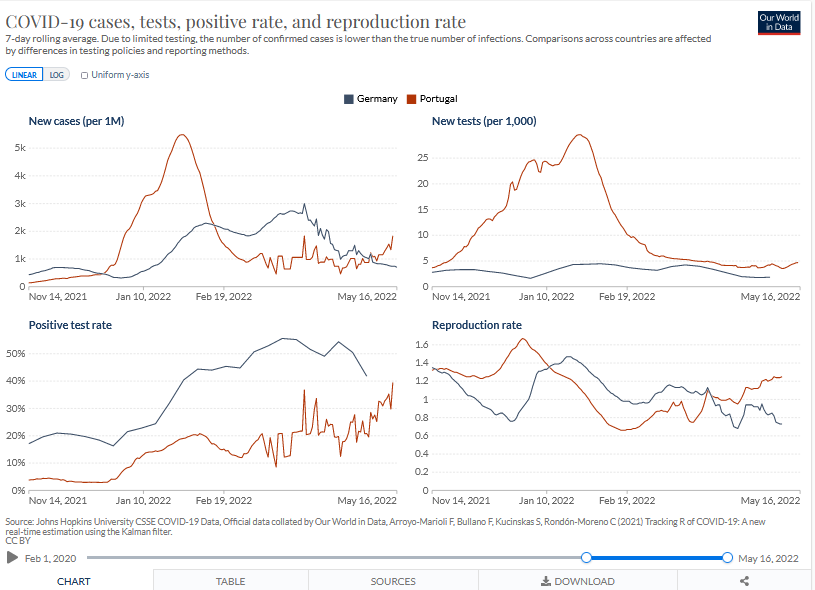 Quelle: Covariants.org, zugriff 17.05.2022 ; ECDC Zugriff 17.05.2022
[Speaker Notes: https://covariants.org/per-country?country=United+Kingdom&country=Germany&country=Denmark&country=France&country=Sweden&country=Switzerland&country=Netherlands&country=Spain&country=Belgium&country=Italy&country=Poland&country=Turkey&country=Ireland&country=Slovenia&country=Norway&country=Czech+Republic&country=Lithuania&country=Slovakia&country=Portugal&country=Croatia&country=Luxembourg&country=Finland&country=Austria&country=Bulgaria&country=Greece&country=Romania&country=Latvia&country=Estonia&country=Russia&country=Iceland&country=Bosnia+and+Herzegovina&country=Kosovo&country=Liechtenstein&country=Malta&country=Ukraine&country=Montenegro&country=North+Macedonia&country=Moldova&country=Cyprus&country=Serbia&country=Hungary&country=Belarus&country=Andorra&country=Monaco

https://covid19-country-overviews.ecdc.europa.eu/countries/Portugal.html]
Länderfokus: Portugal vs Deutschland
Anteile VOC in GIDAID.; Dunkel Lila = BA.1 Hell lila =BA.2
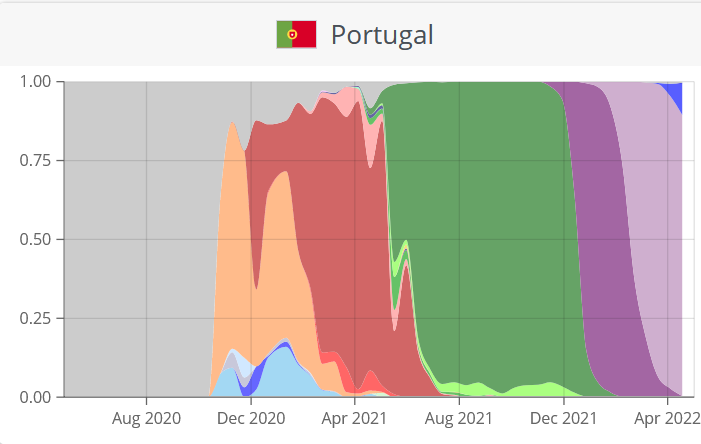 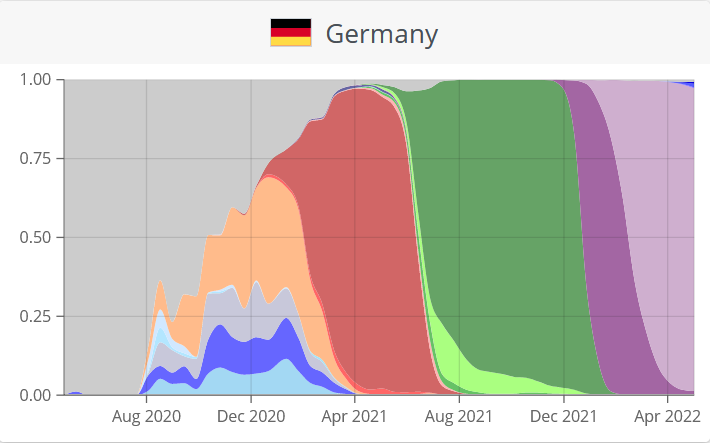 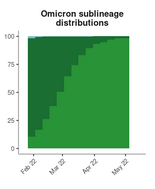 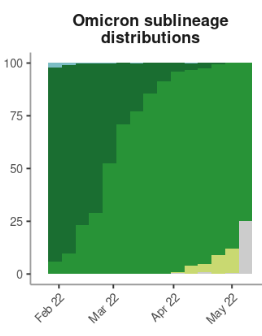 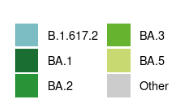 Quelle: Covariants.org, zugriff 17.05.2022 ; ECDC Zugriff 17.05.2022
[Speaker Notes: https://covariants.org/per-country?country=United+Kingdom&country=Germany&country=Denmark&country=France&country=Sweden&country=Switzerland&country=Netherlands&country=Spain&country=Belgium&country=Italy&country=Poland&country=Turkey&country=Ireland&country=Slovenia&country=Norway&country=Czech+Republic&country=Lithuania&country=Slovakia&country=Portugal&country=Croatia&country=Luxembourg&country=Finland&country=Austria&country=Bulgaria&country=Greece&country=Romania&country=Latvia&country=Estonia&country=Russia&country=Iceland&country=Bosnia+and+Herzegovina&country=Kosovo&country=Liechtenstein&country=Malta&country=Ukraine&country=Montenegro&country=North+Macedonia&country=Moldova&country=Cyprus&country=Serbia&country=Hungary&country=Belarus&country=Andorra&country=Monaco

https://covid19-country-overviews.ecdc.europa.eu/countries/Portugal.html]
Länderfokus: Portugal – Krankenhausbelegung/ICU
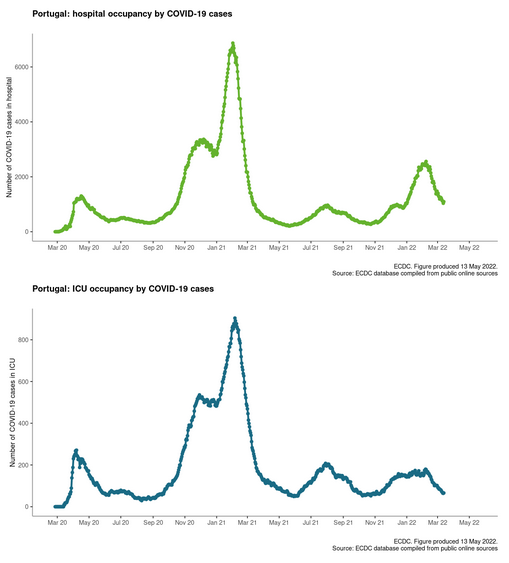 Quelle: OWID, Zugriff 17.05.2022;  NIPH Portugal, SARS-CoV-2 genetic diversity Bericht, 10. Mai 2022
[Speaker Notes: Quelle BA.5 Modellierung: https://insaflu.insa.pt/covid19/relatorios/PORTUGAL_INSA_SARS_CoV_2_GENETIC_DIVERSITY_situation_report_2022-05-10.pdf]
Länderfokus: Niederlande
BA.4 Steigerung in Genomic Surveillance
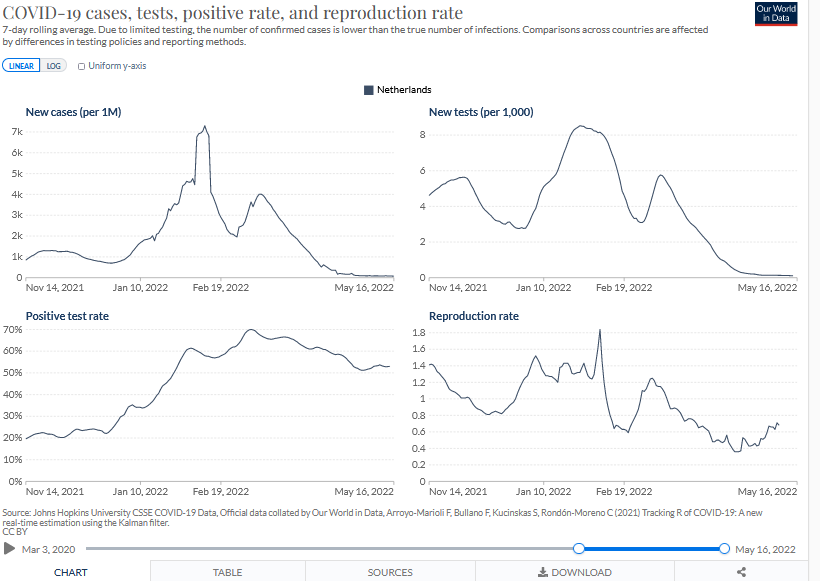 Quelle: OWID, Zugriff 17.05.2022;  NIPH Portugal, SARS-CoV-2 genetic diversity Bericht, 10. Mai 2022
[Speaker Notes: Quelle BA.5 Modellierung: https://insaflu.insa.pt/covid19/relatorios/PORTUGAL_INSA_SARS_CoV_2_GENETIC_DIVERSITY_situation_report_2022-05-10.pdf]